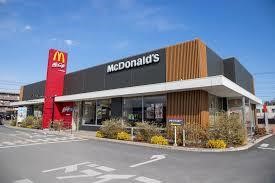 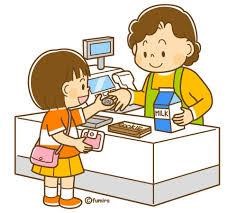 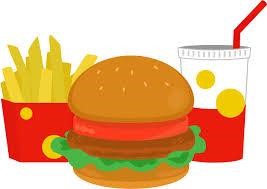 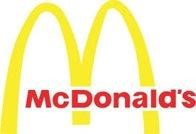 マクドナルドへいこう
ま く ど な る ど
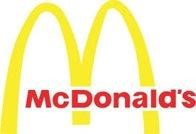 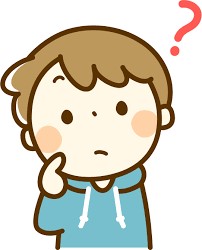 おはなしが
おはなし
おわったら
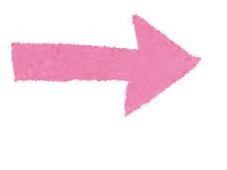 １．どこへいく？
２．どうやっていく？
３．なにをかう？
４．おみせで なにをする？
５．かったあと どうする？
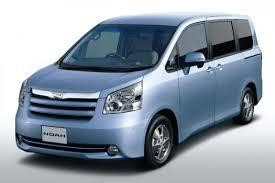 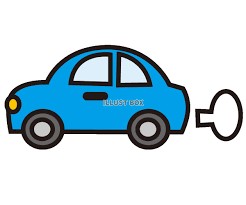 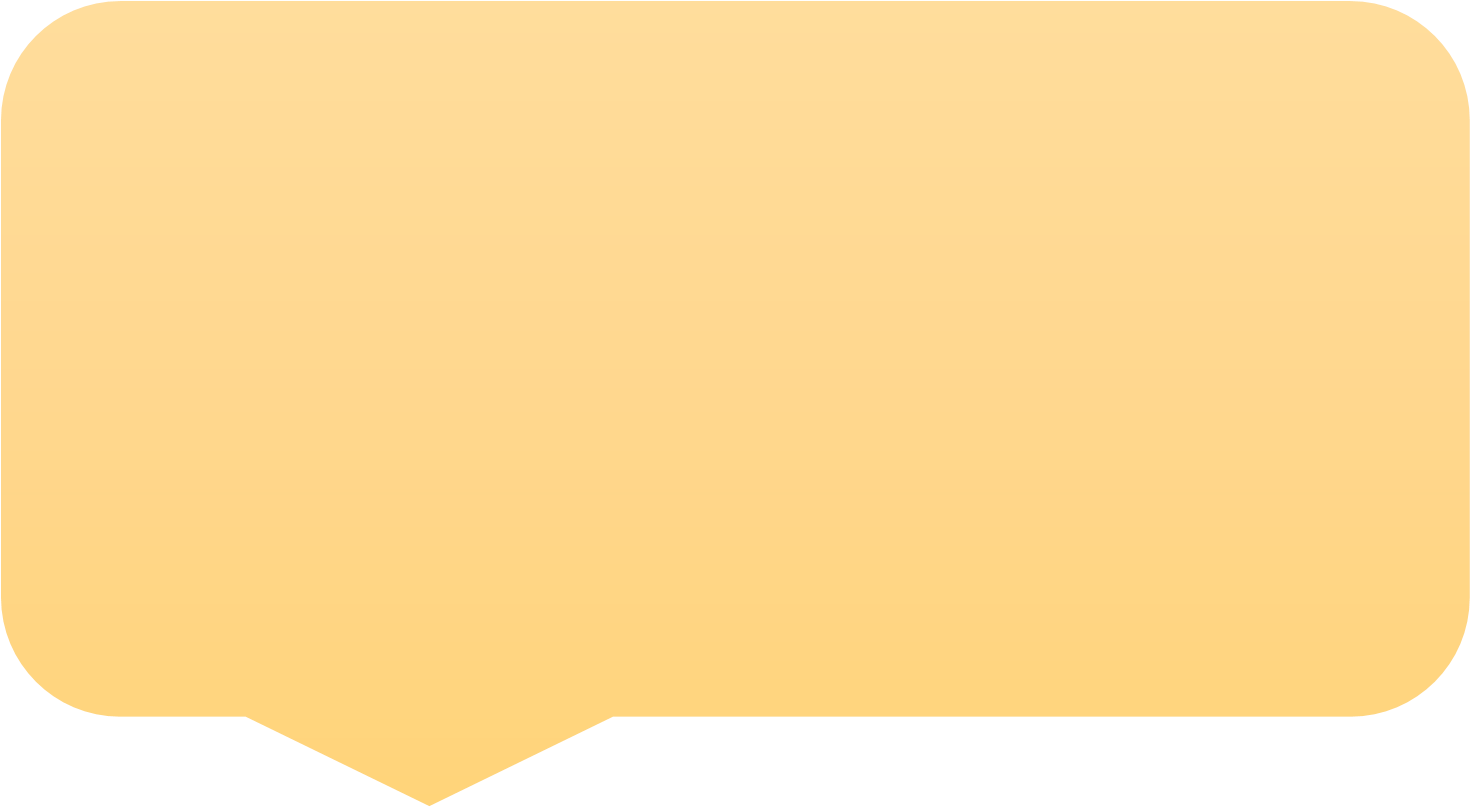 １．どこへいく？
ま
く
ど
な
る
ど
マクドナルド
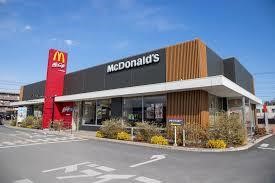 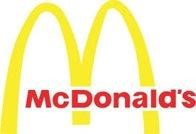 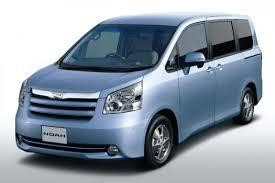 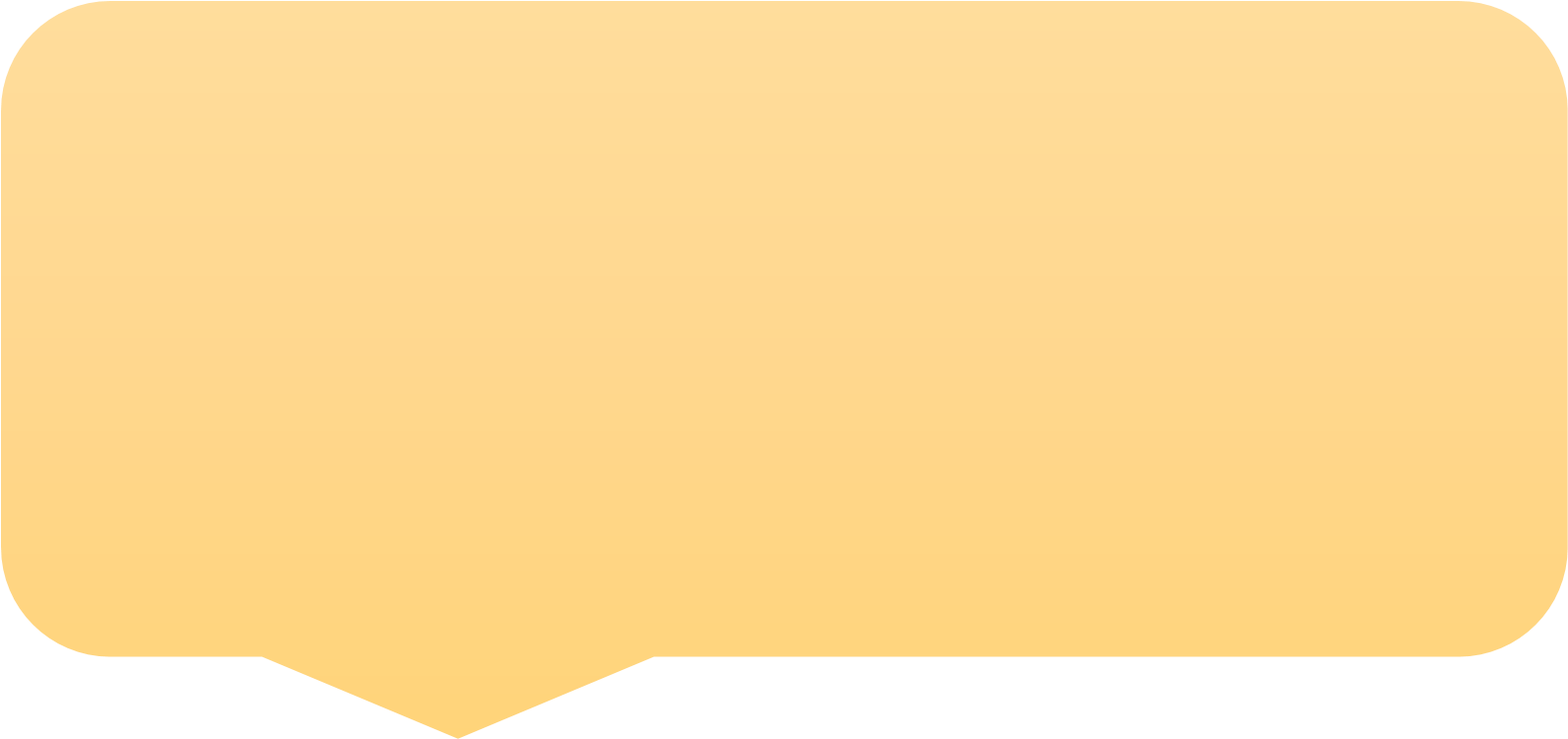 ２．どうやっていく？
くるま
にのっていきます！
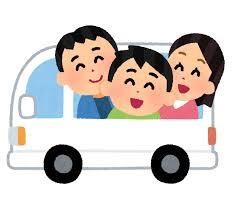 ３．
なにを
かう？
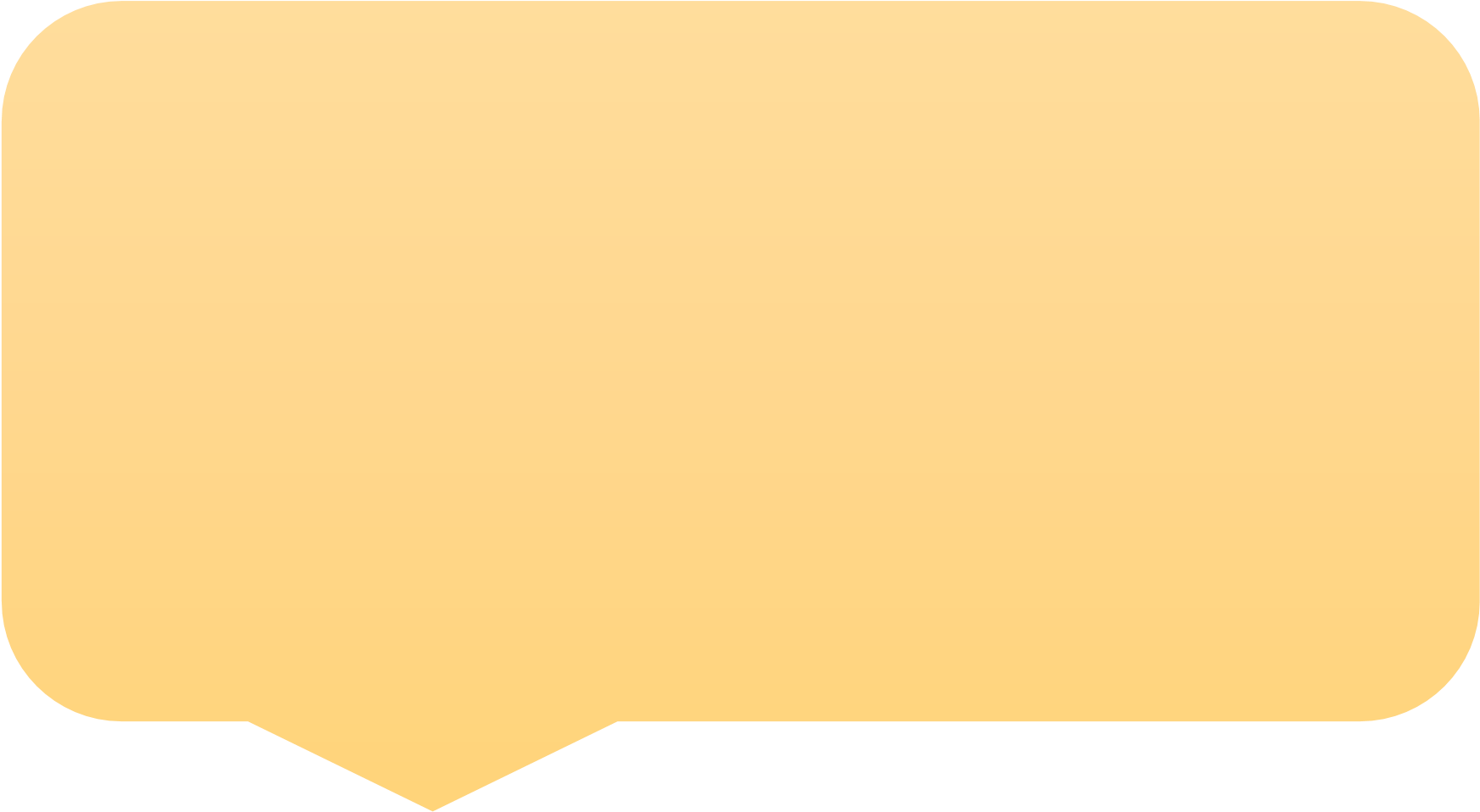 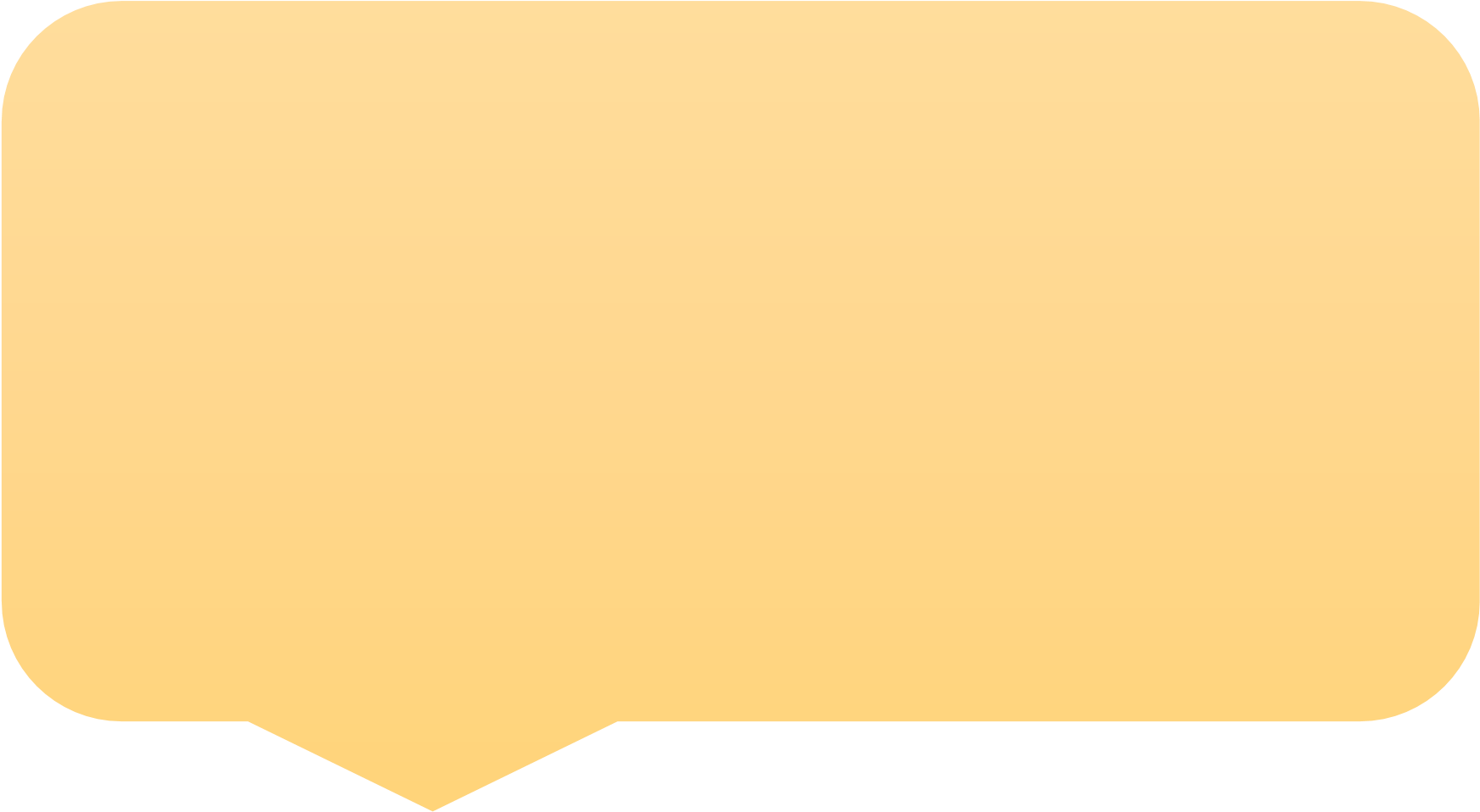 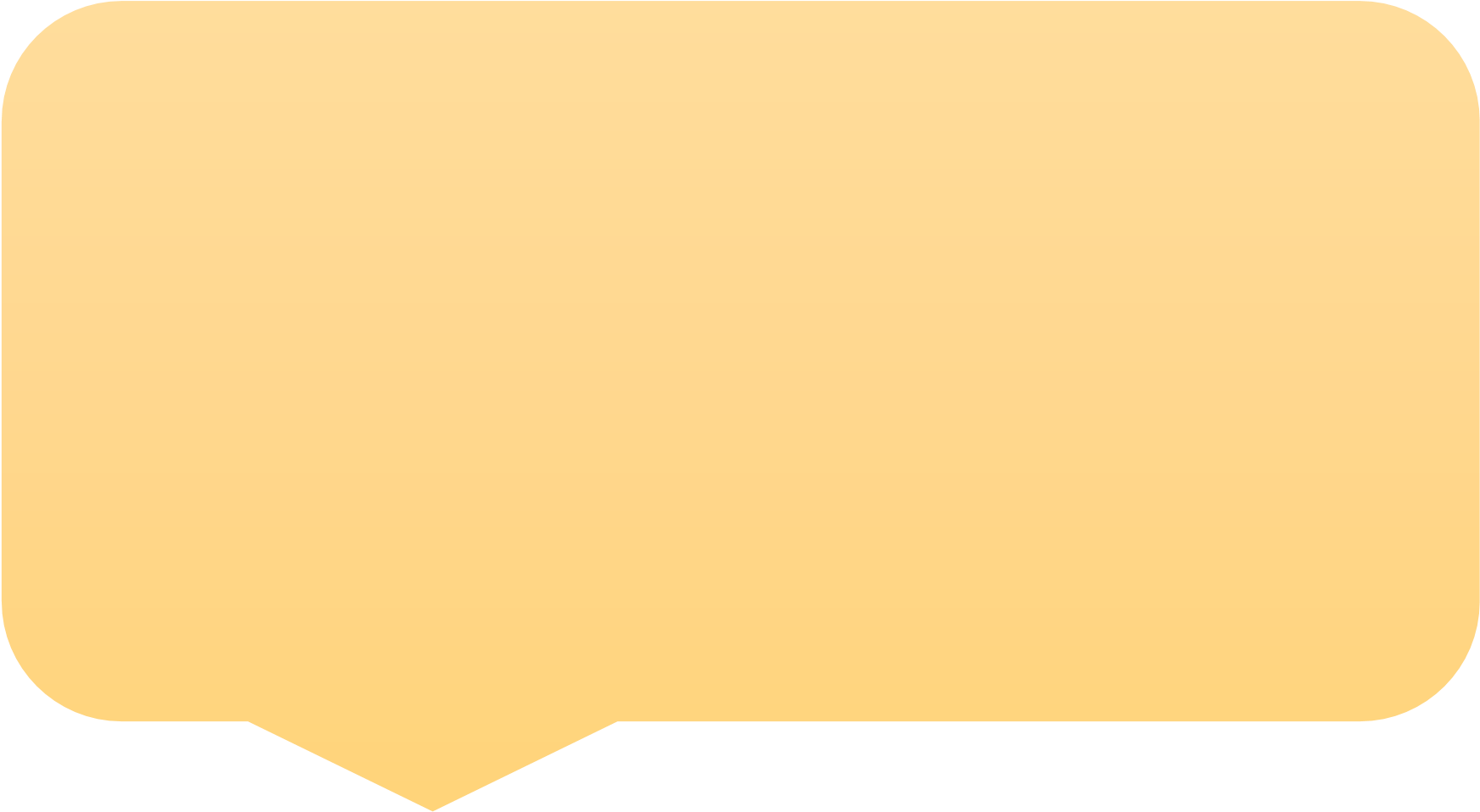 すきなものを
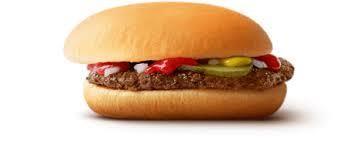 ひとつ
だけ
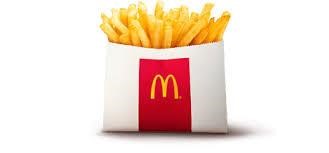 かいます
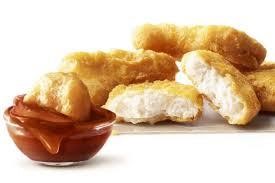 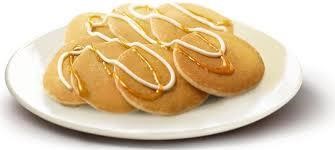 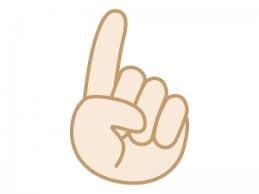 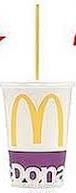 ３．
なにを
かう？
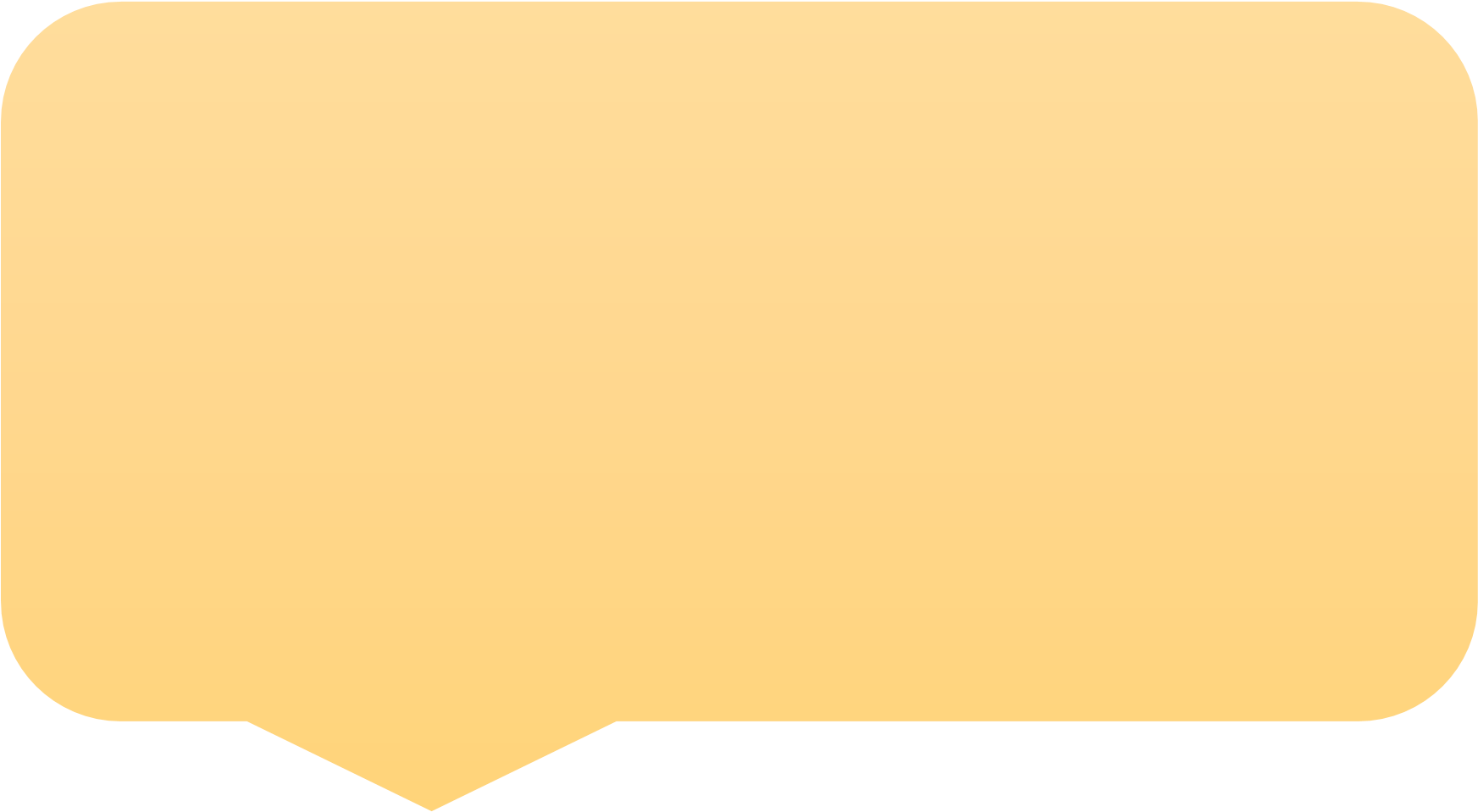 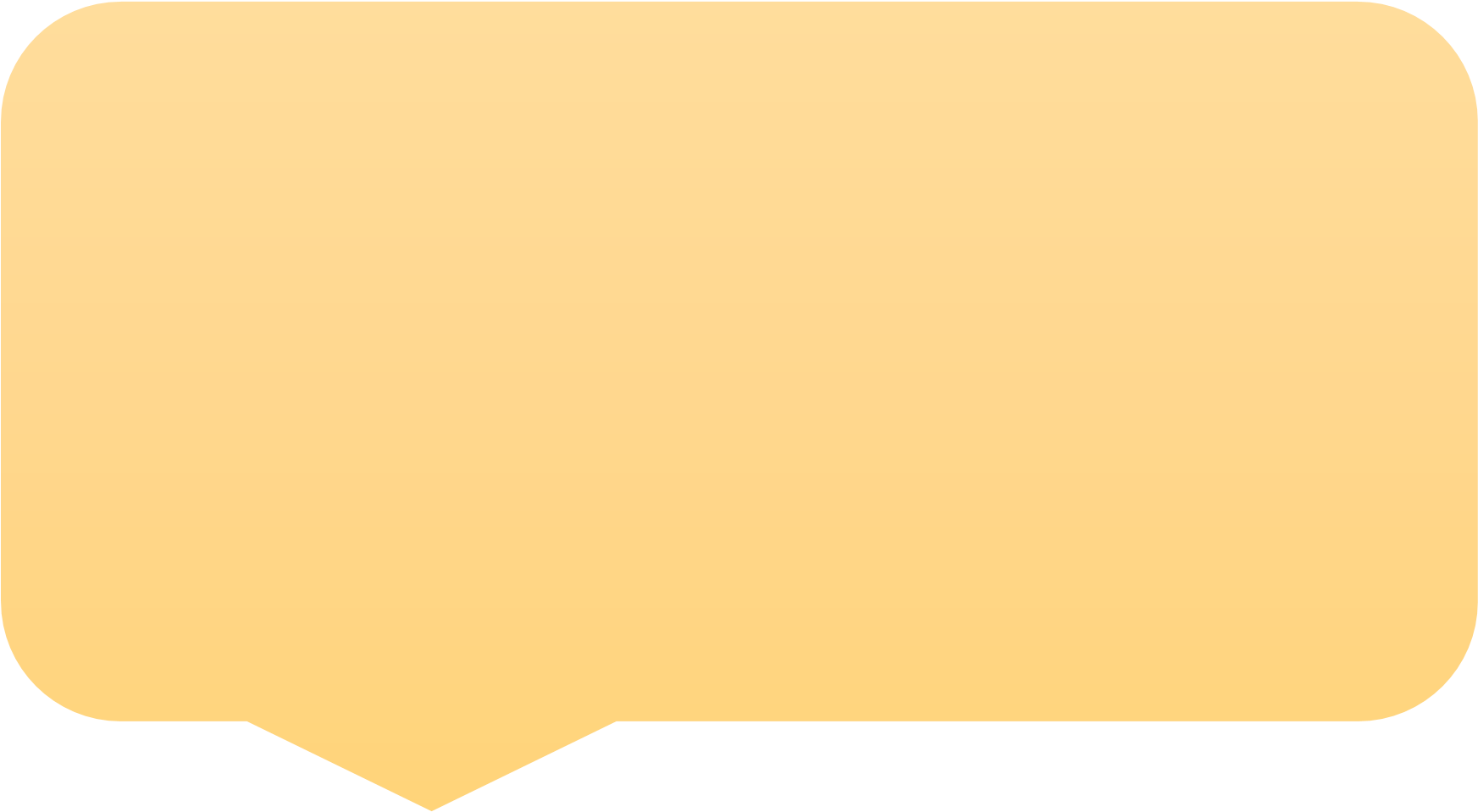 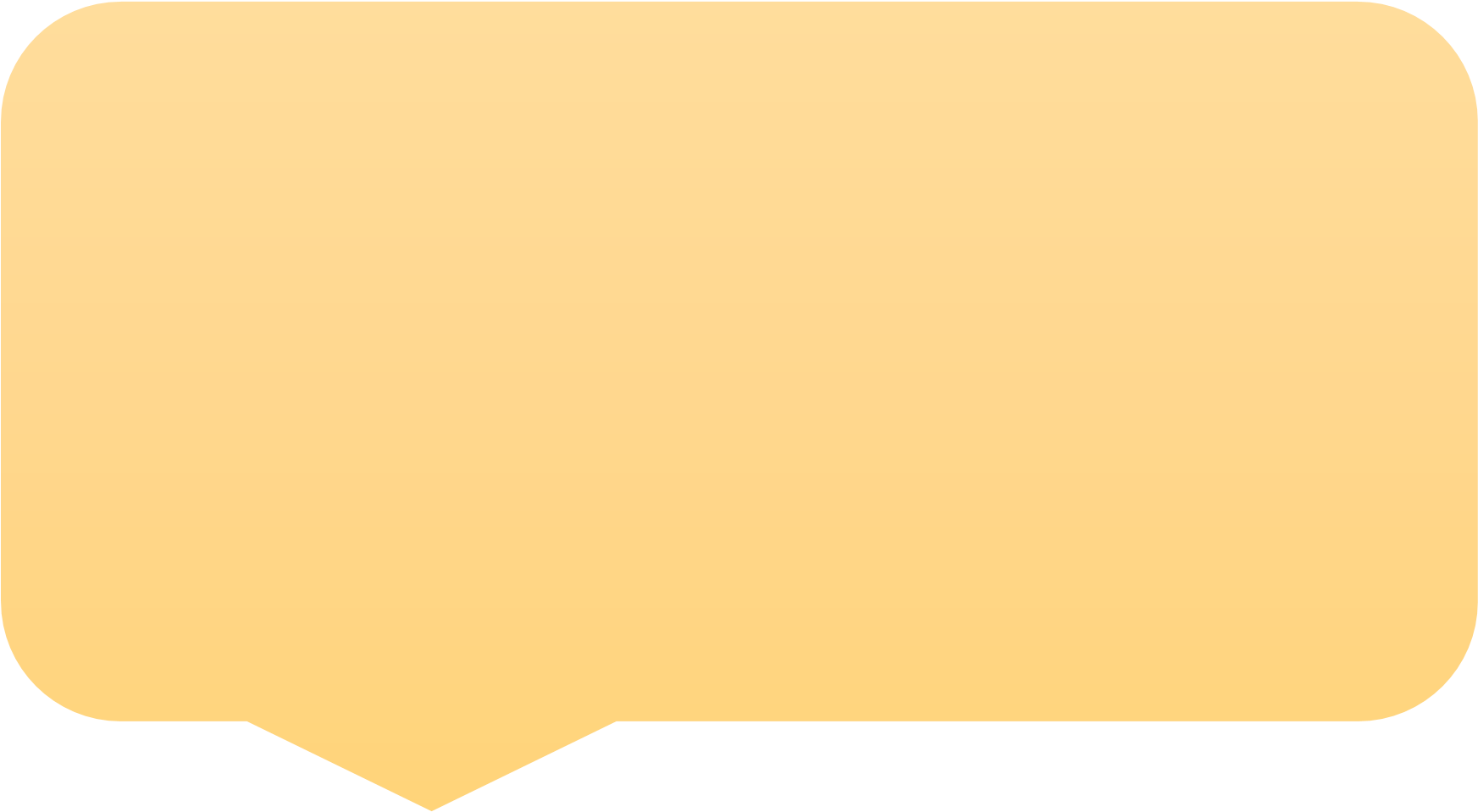 すきなものを
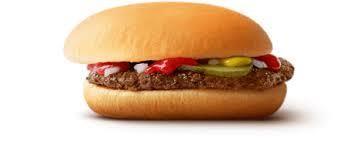 ３００えんぶん
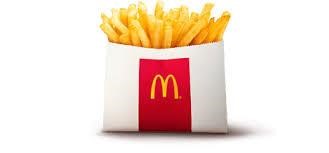 かいます
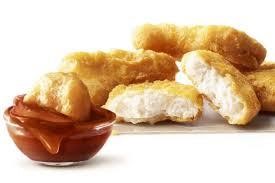 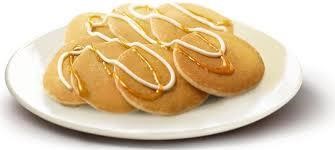 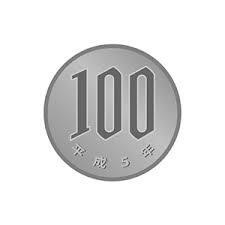 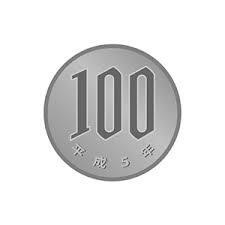 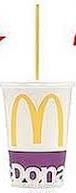 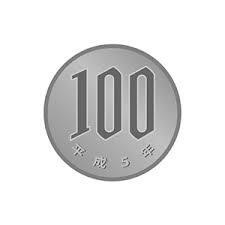 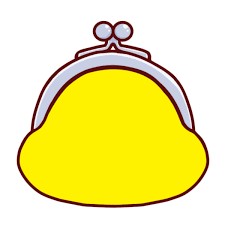 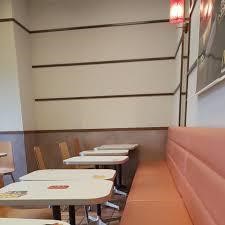 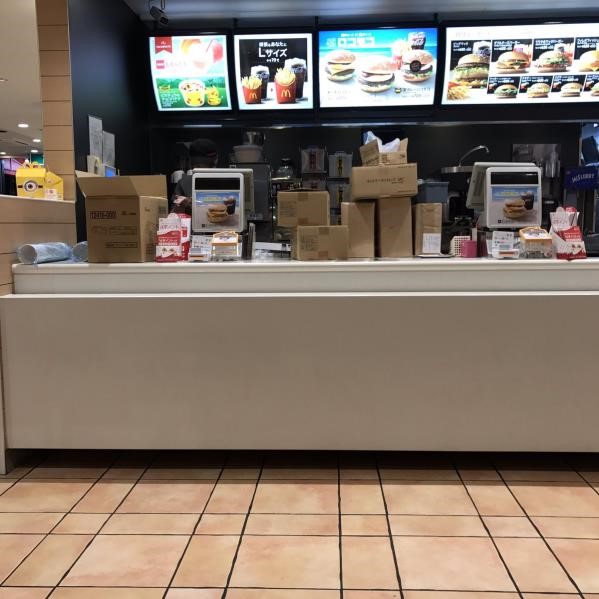 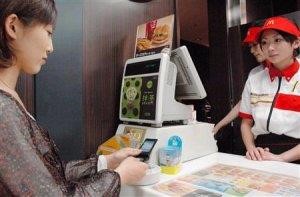 ４．おみせで　なにをする？
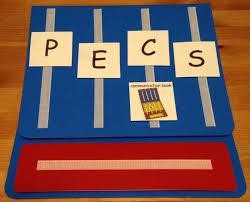 まって
れじに
ならぶ
れじ
で
ちゅうもん
すわって
まつ
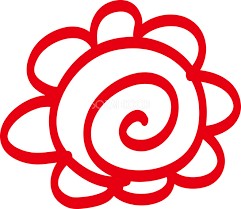 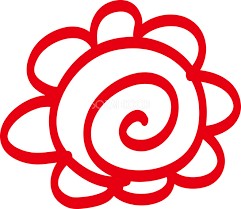 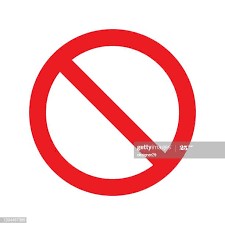 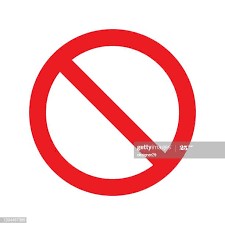 おみせでのやくそく
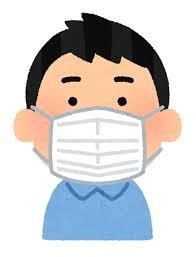 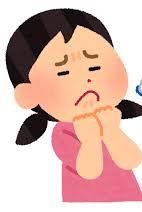 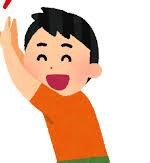 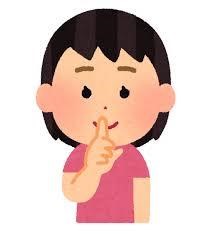 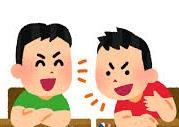 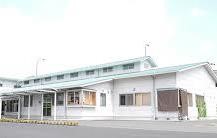 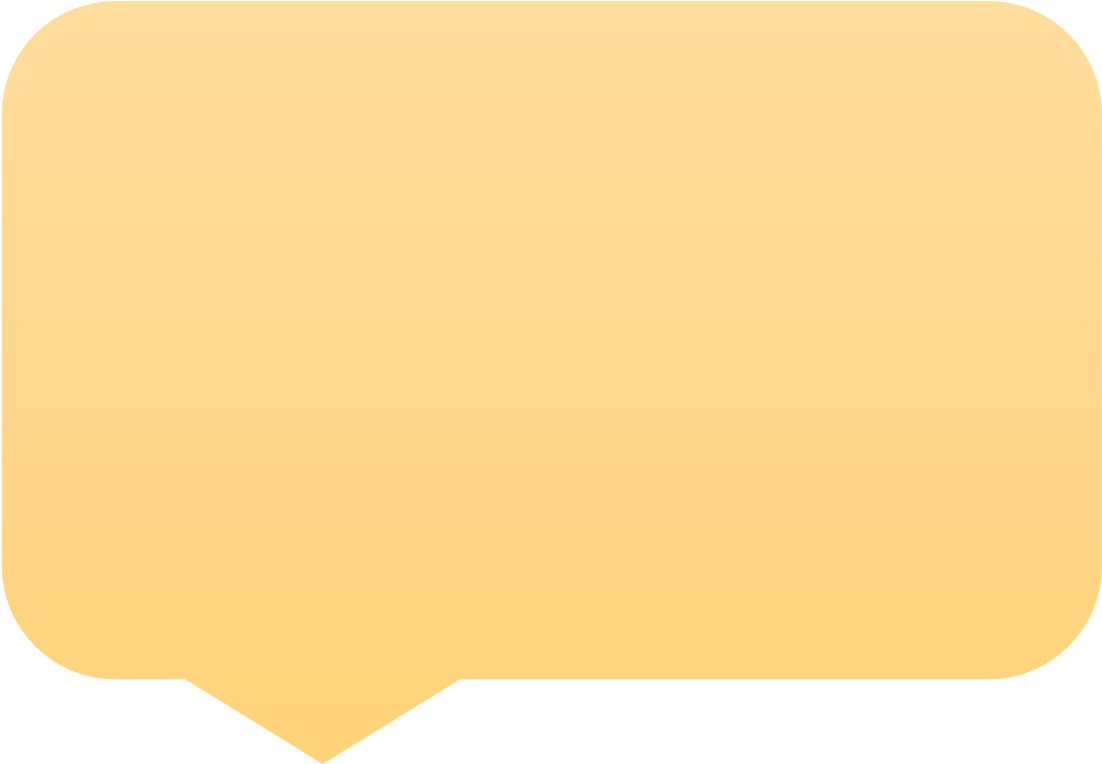 ５．かったとどうする？
ことのはで
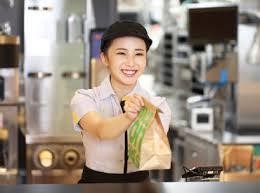 たべます
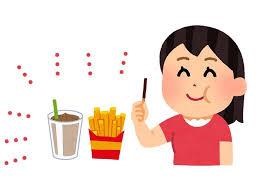 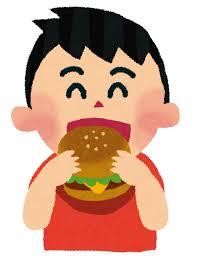 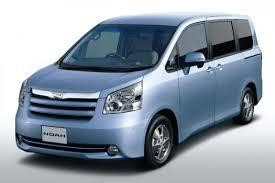 かったものをもらう
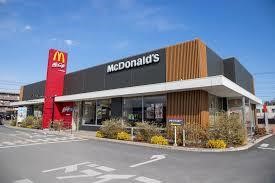 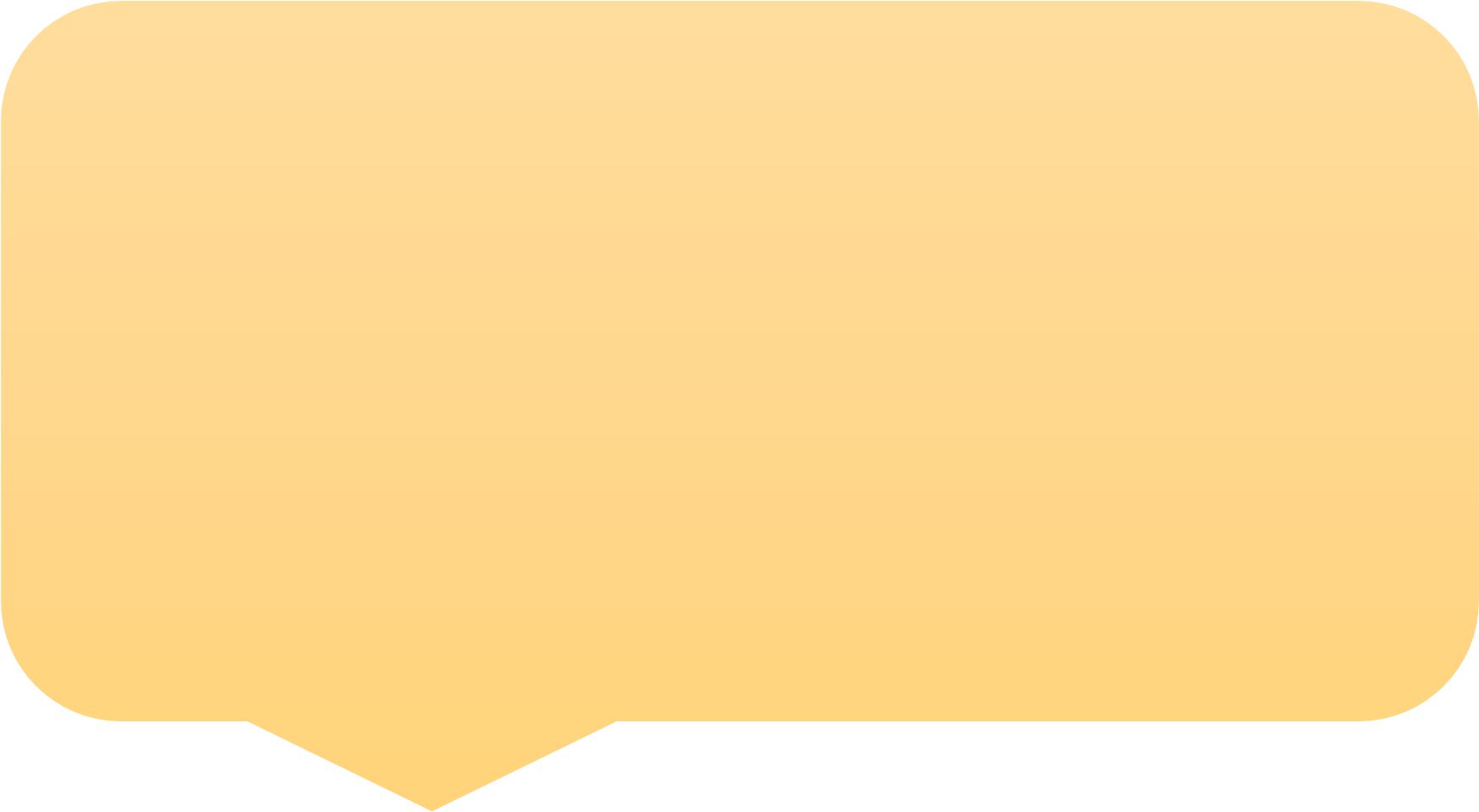 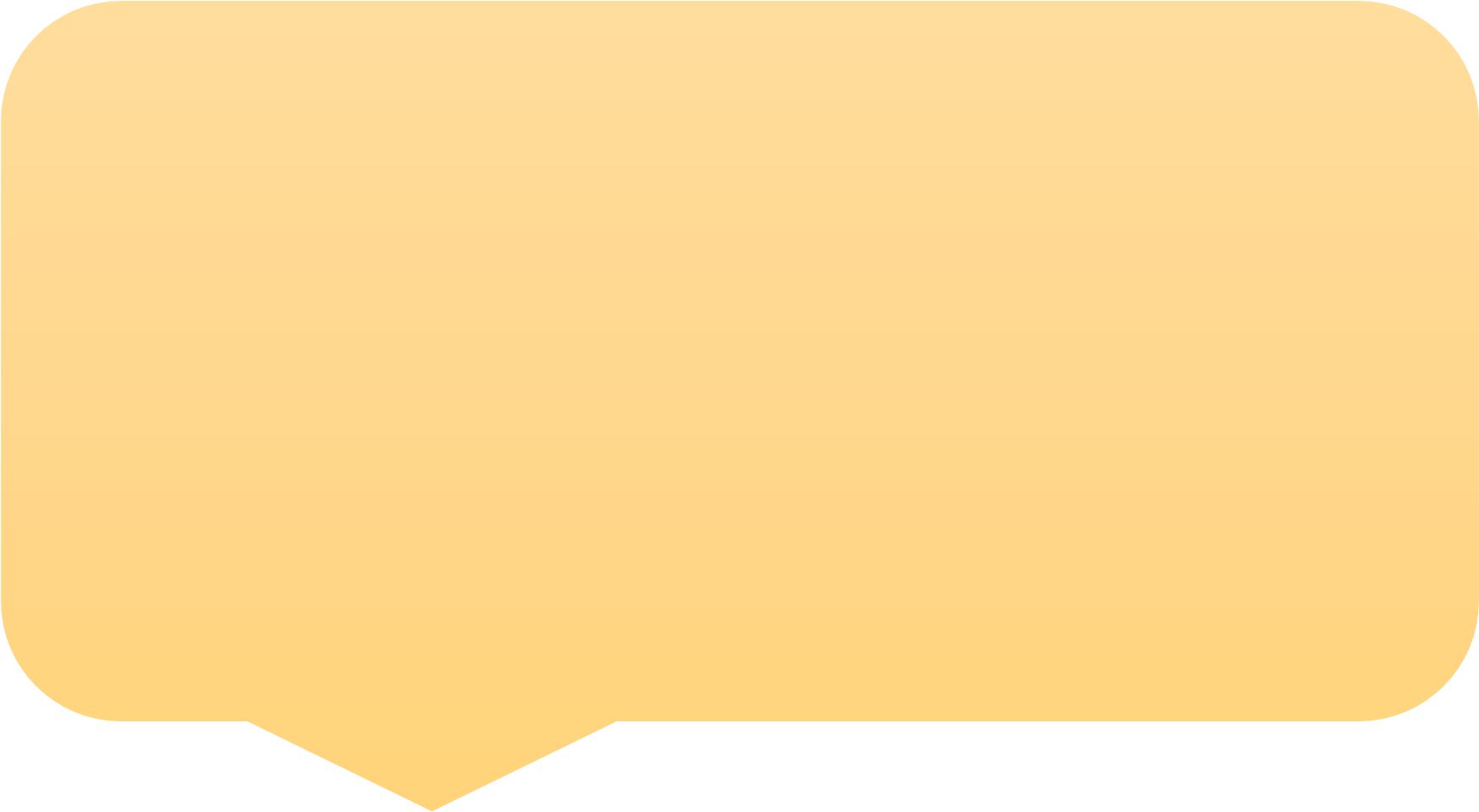 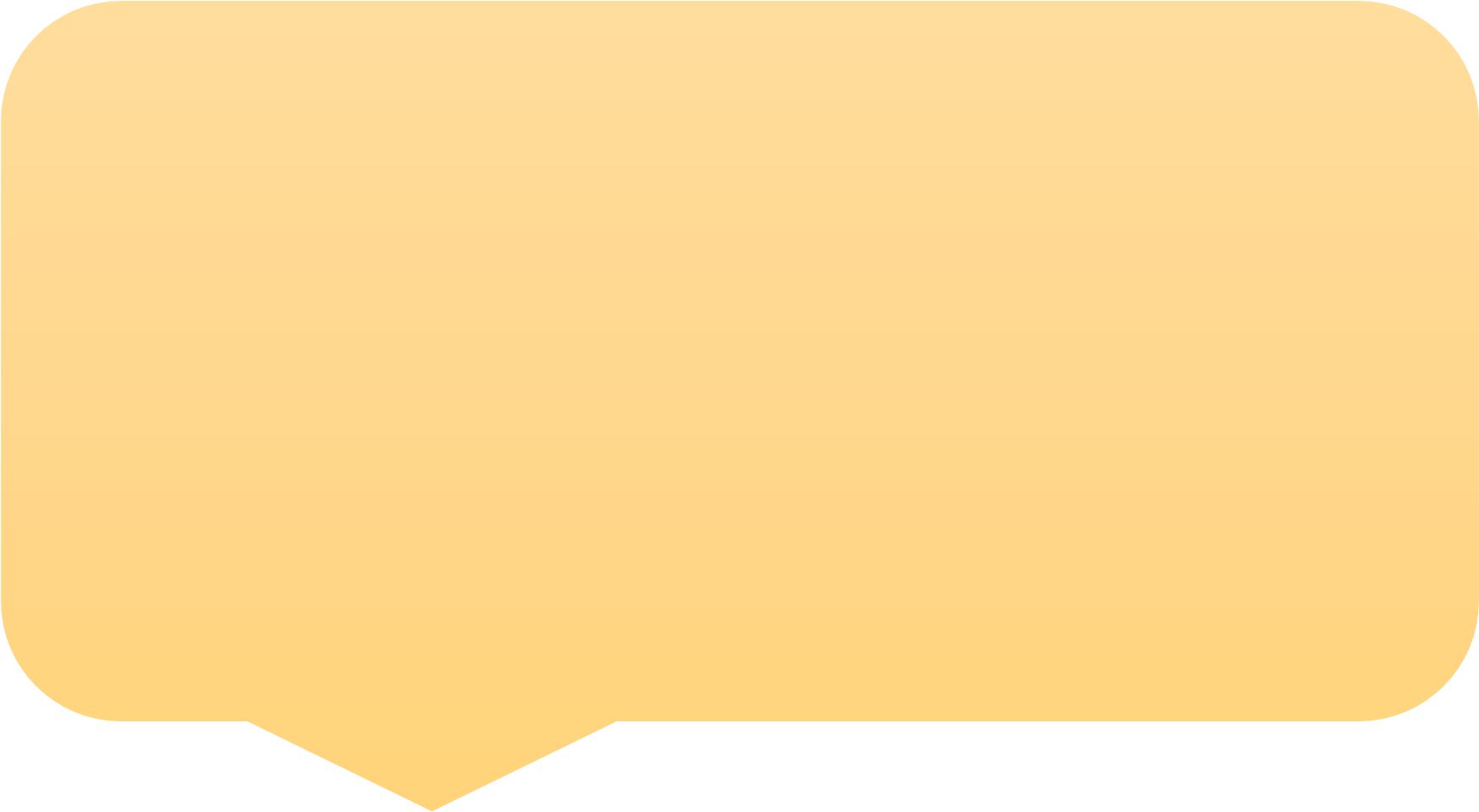 おわり
いまから
しゅっぱつします！
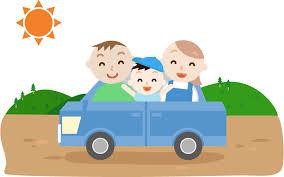